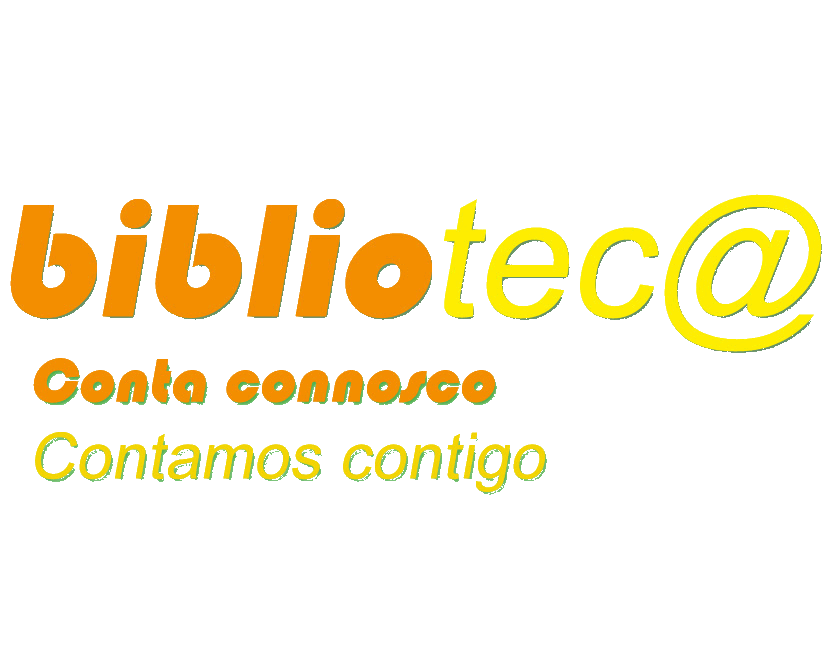 Con brillo de cometa cara á ALFIN
Formación documental
IES de Porto do Son
Sonia Ces García, Rut Losada Soto
Interdisciplinariedade
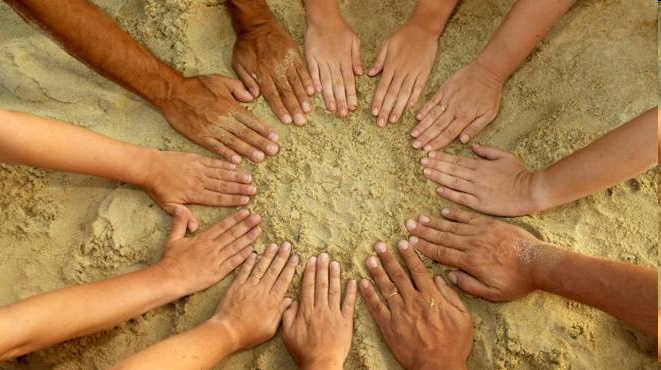 A clave do éxito
Escoitamos o que vén de fóra.
O camiño andado
cómic
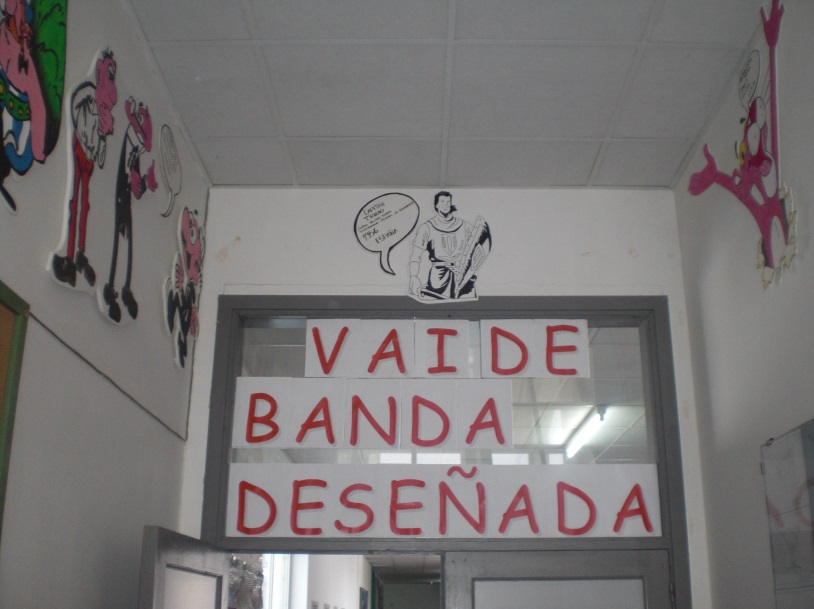 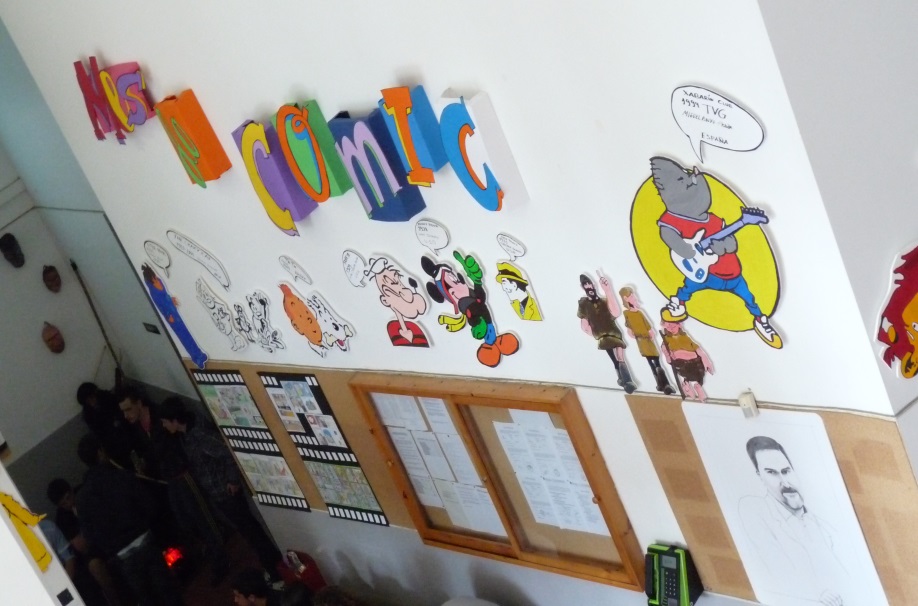 O camiño andado
cine
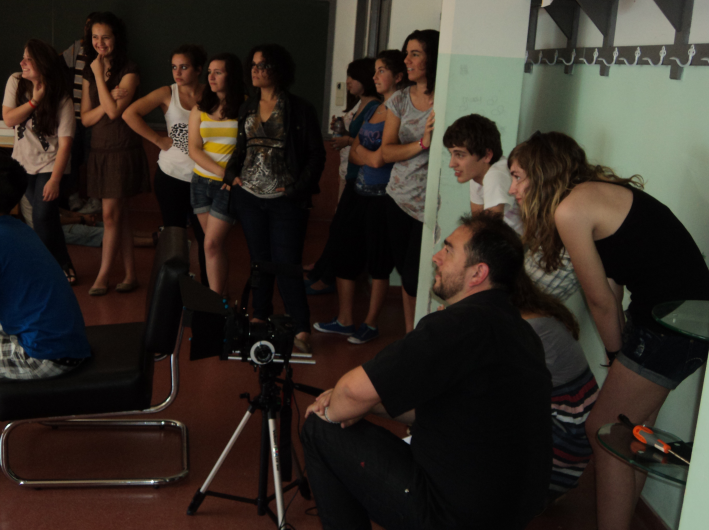 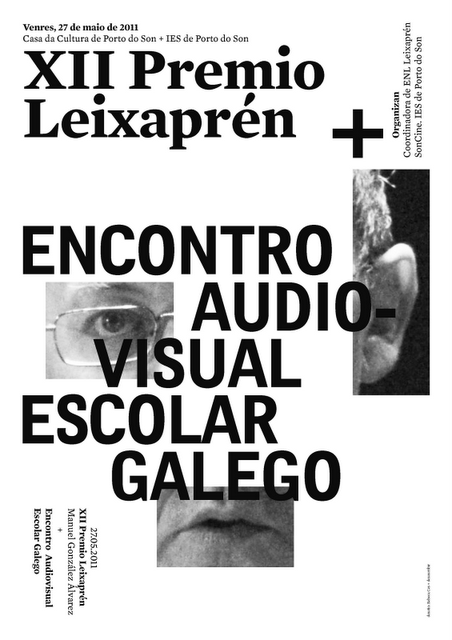 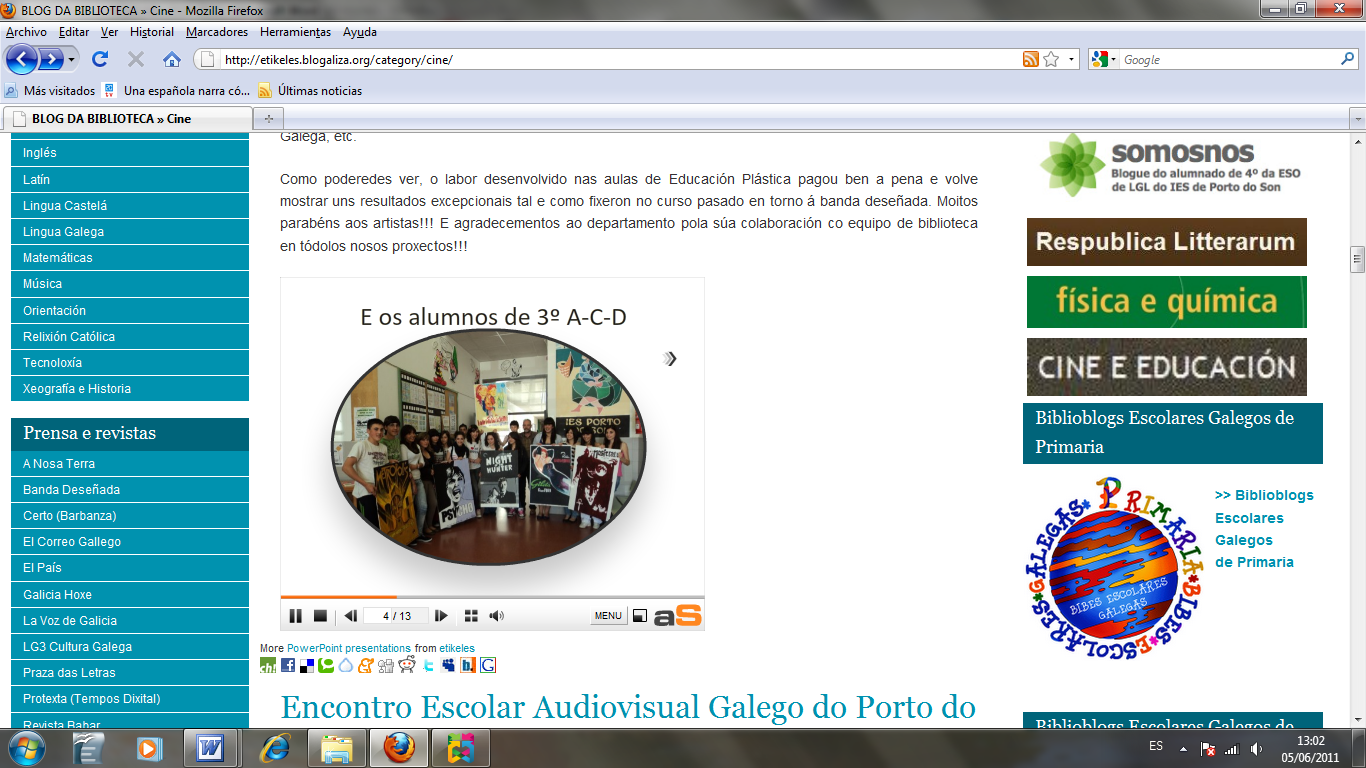 O camiño andado
o mar
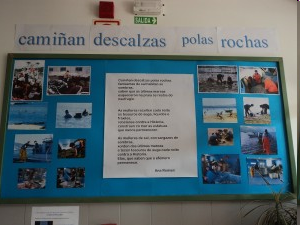 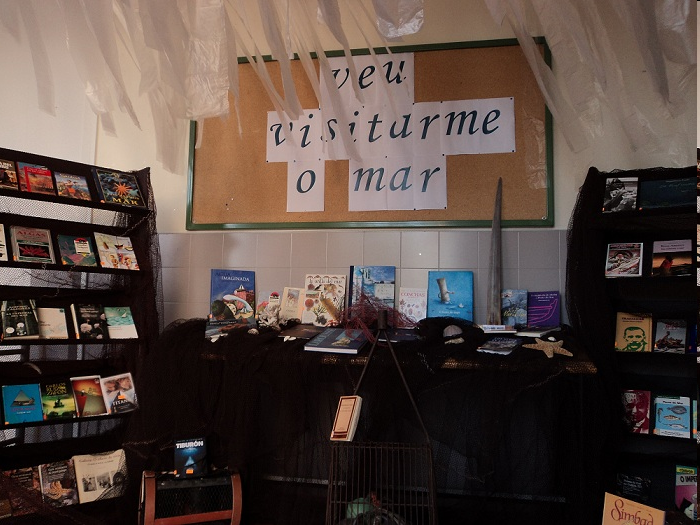 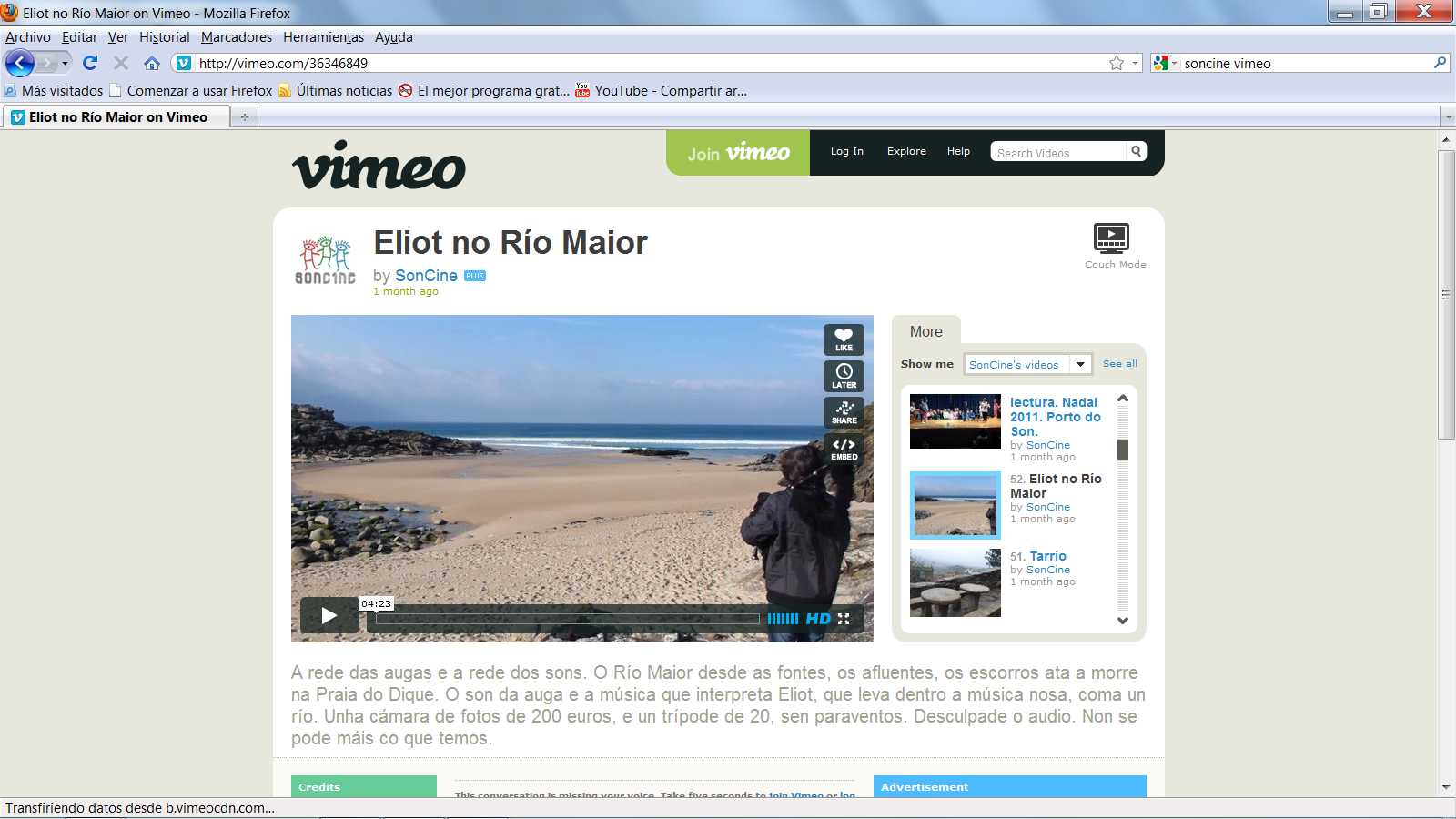 Avaliamos
Campos de mellora dende a interdisciplinariedade:
Alumnado:
Formación documental.
Alfabetización informacional.
Docentes:
Ferramentas pedagóxicas.
Capacitación docente.
A biblioteca como espazo vehicular.
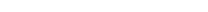 Avaliamos
Como facelo?
Tema interdisciplinar: Proxecto Comenius


    ASTRONOMÍA


	información:	busca  			    reconstrución
			         selección     análise 


  outros proxectos e diferentes áreas
A astronomía
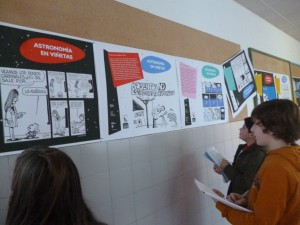 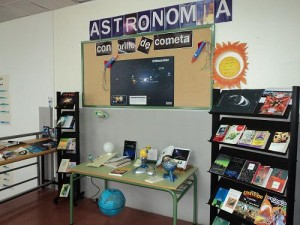 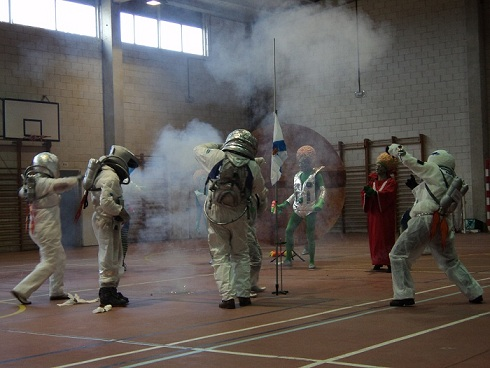 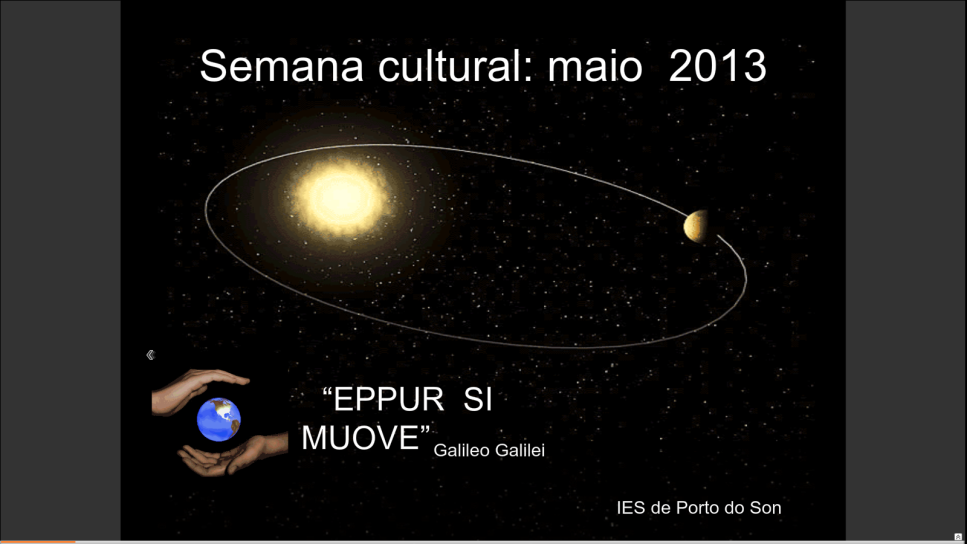 Astronomía e ALFIN: Con brillo de cometa
A viaxe:
Os preparativos
A folla de ruta
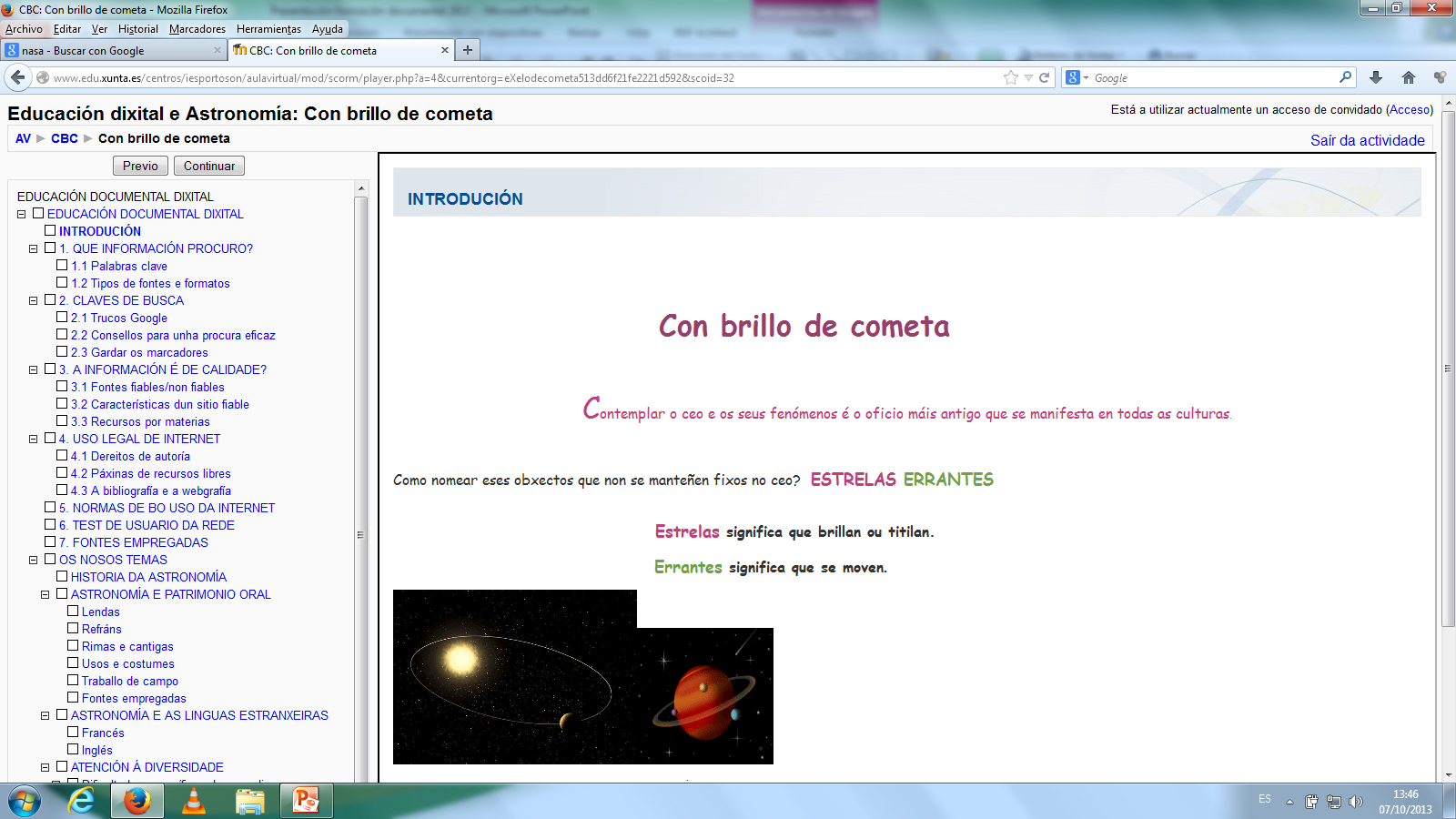 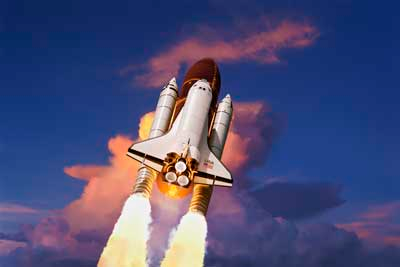 A viaxe: os preparativos
Por que?
Facemos nosa a finalidade que se propón no decreto 133/2007: 
“paulatina capacitación do alumnado nas competencias básicas que se pretenden de cara a súa formación como cidadáns activos e solidarios”.
LINGÜÍSTICA
CULTURAL
E ARTÍSTICA
APRENDER 
A APRENDER
AUTONOMÍA
 E INICIATIVA
 PERSOAL
DIXITAL
C B
SOCIAL E CIDADÁ
MATEMÁTICA
INTERACCIÓN 
CO
 MUNDO FÍSICO
A viaxe: os preparativos
alfabetizar         multialfabetizar


				escola e biblioteca
Competencia lectora
Competencia de aprender a aprender
Competencia de autonomía persoal
A viaxe: os preparativos
Dimensións das competencias:
Instrumental: dominio tecnolóxico.
Cognitiva: procura construtiva.
Comunicativa: creación e difusión.
Axiolóxica: valores éticos e crítico.

                                      (Manuel Area Moreira)
A viaxe: os preparativos
Formación documental dixital: Con brillo de cometa.
Escollemos a ferramenta:
Caderno de bitácora: eXeLearning
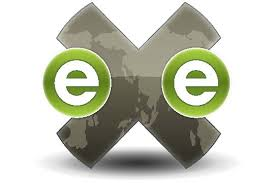 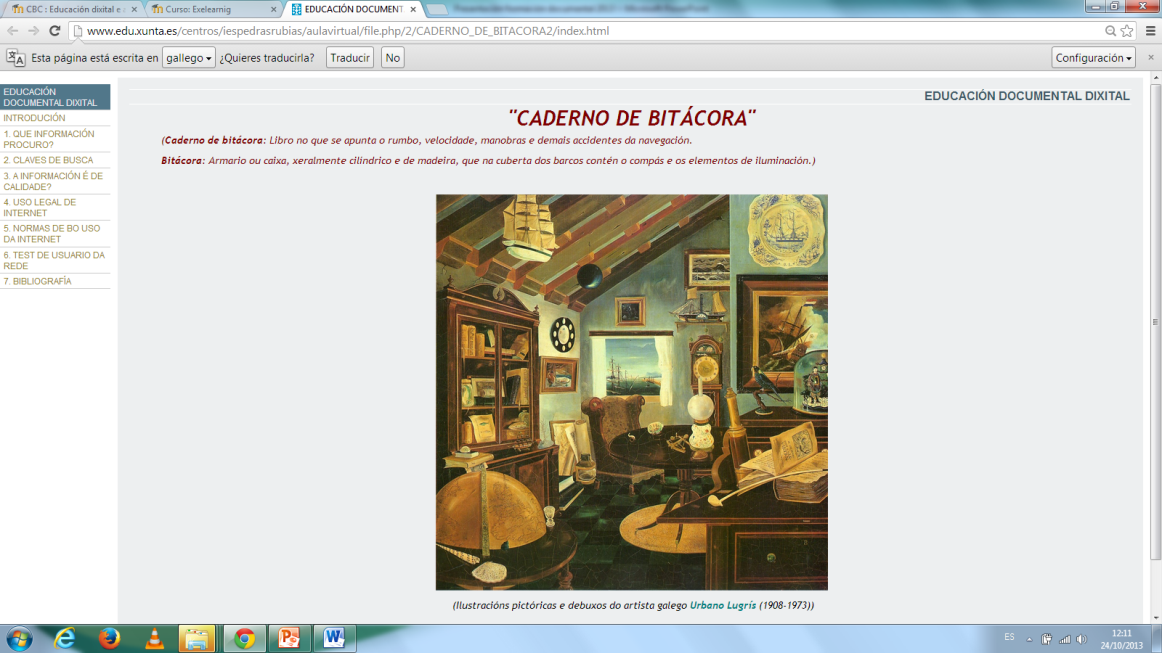 IES Pedras Rubias
eXeLearning
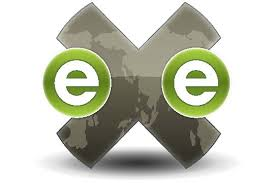 Software libre para docentes.
Elaboración sinxela de materiais interactivos.
Estructura de unidade didáctica: árbore de contidos.
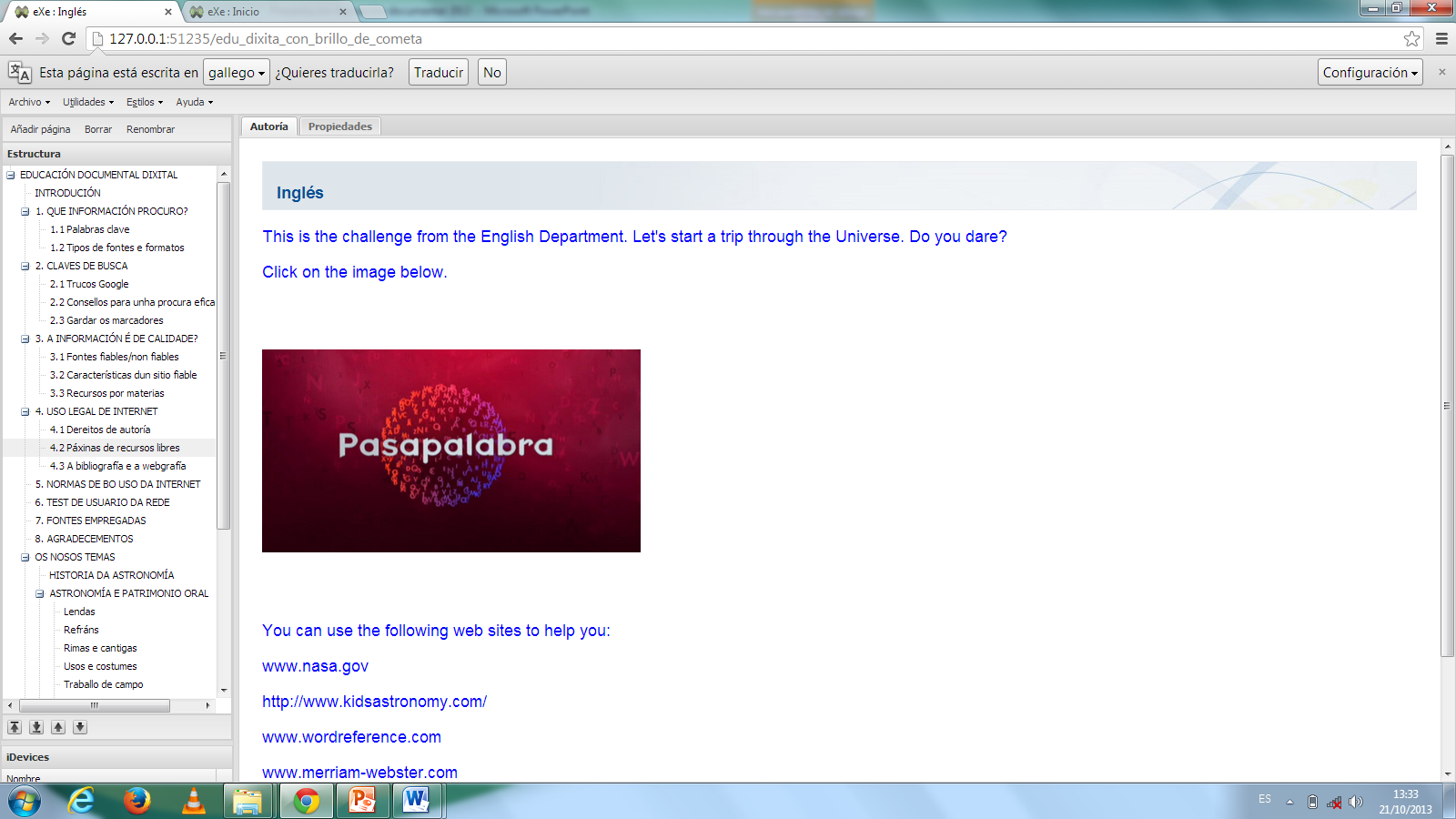 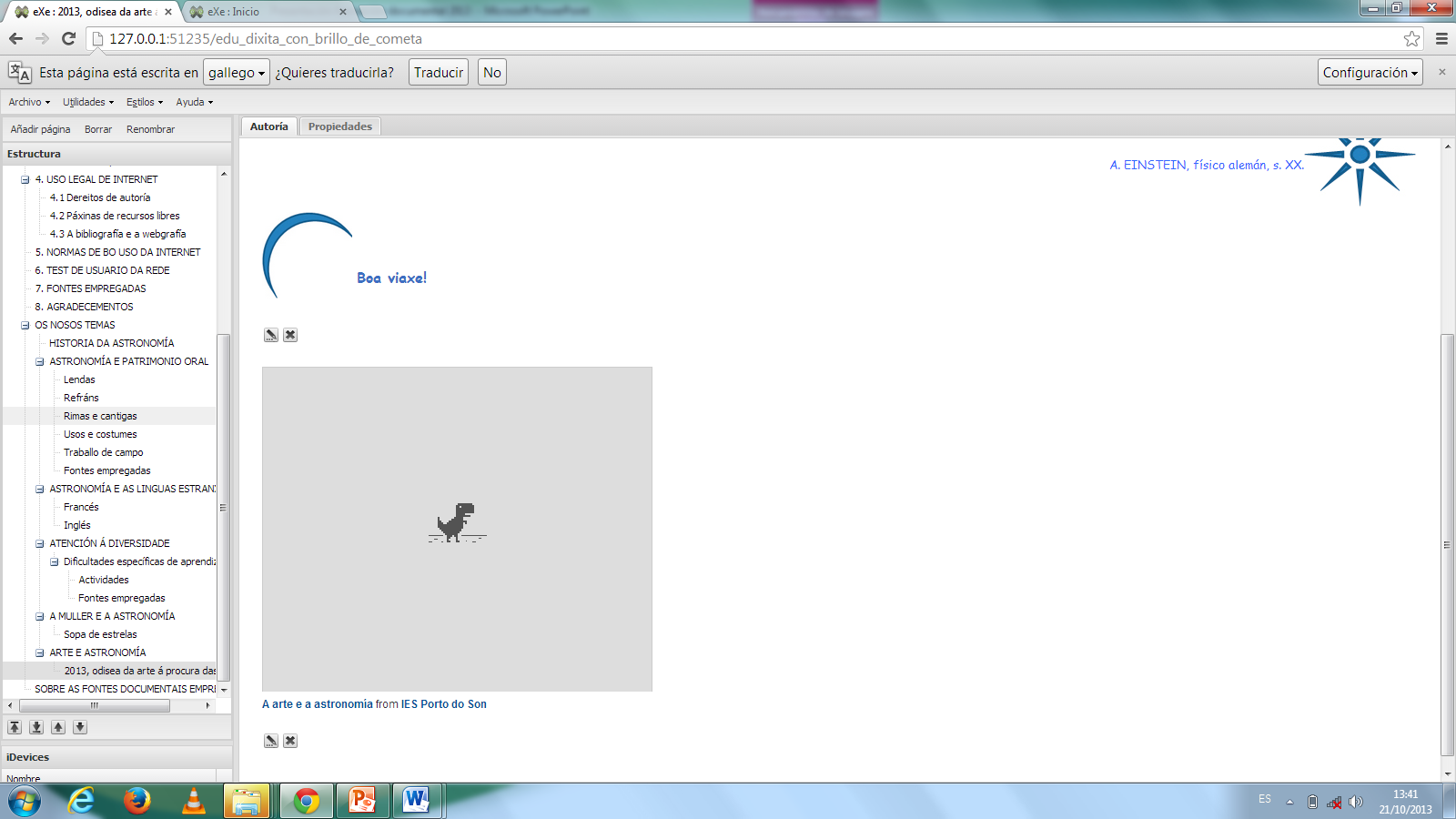 eXeLearning
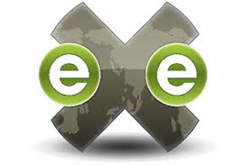 Navegación salteada a través dos contidos.
Recursos propios:
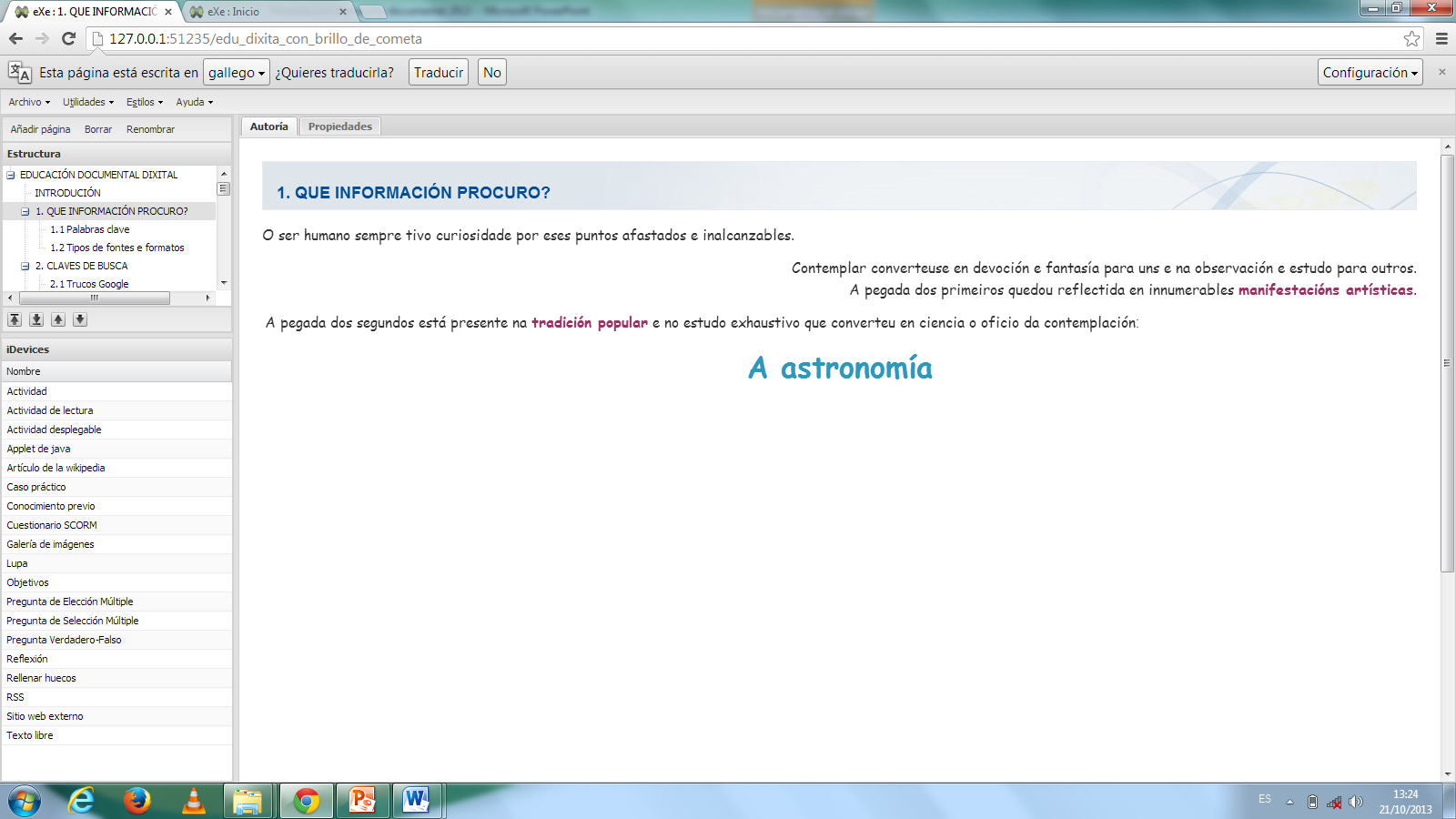 eXeLearning
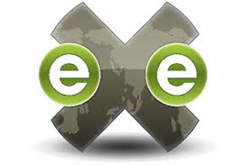 Incorporacións de actividades noutros formatos subidos dende os equipos ou publicados na rede:
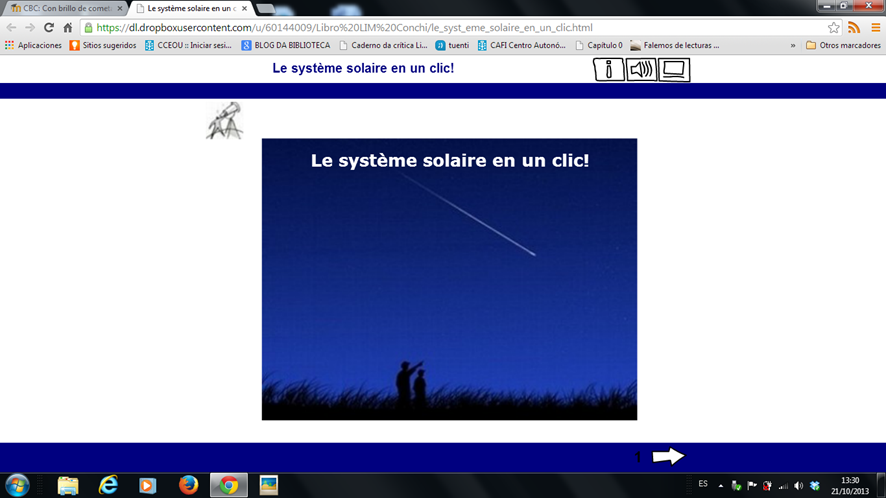 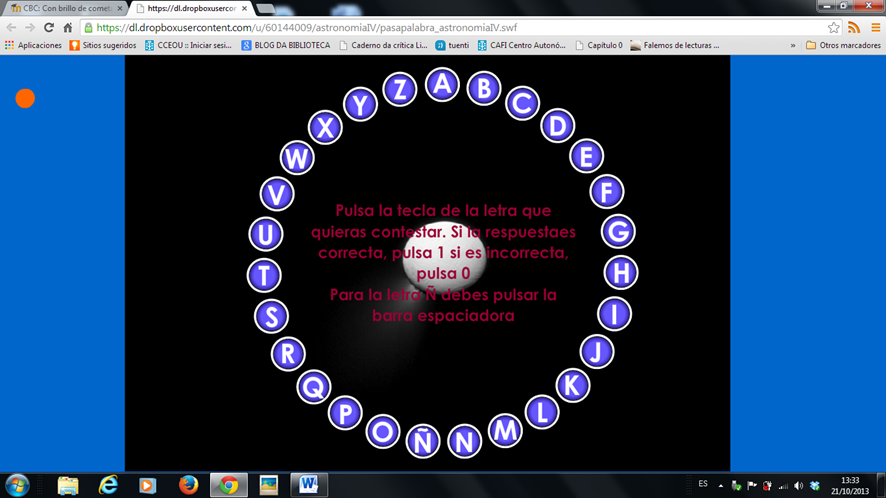 eXeLearning
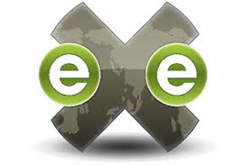 Versións portables do software.
Contidos actualizables.
Publicación na web: MOODLE             , Aula Virtual.

Titorial  de Jesús Díaz Díaz:





Orientacións sobre o eXeLearning: Pilar Anta
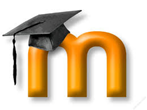 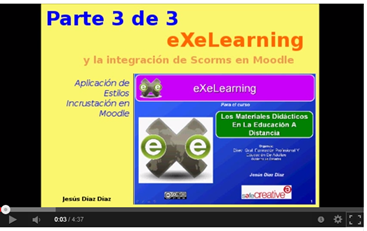 Folla de ruta: Con brillo de cometa
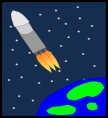 EDUCACIÓN DOCUMENTAL DIXITAL
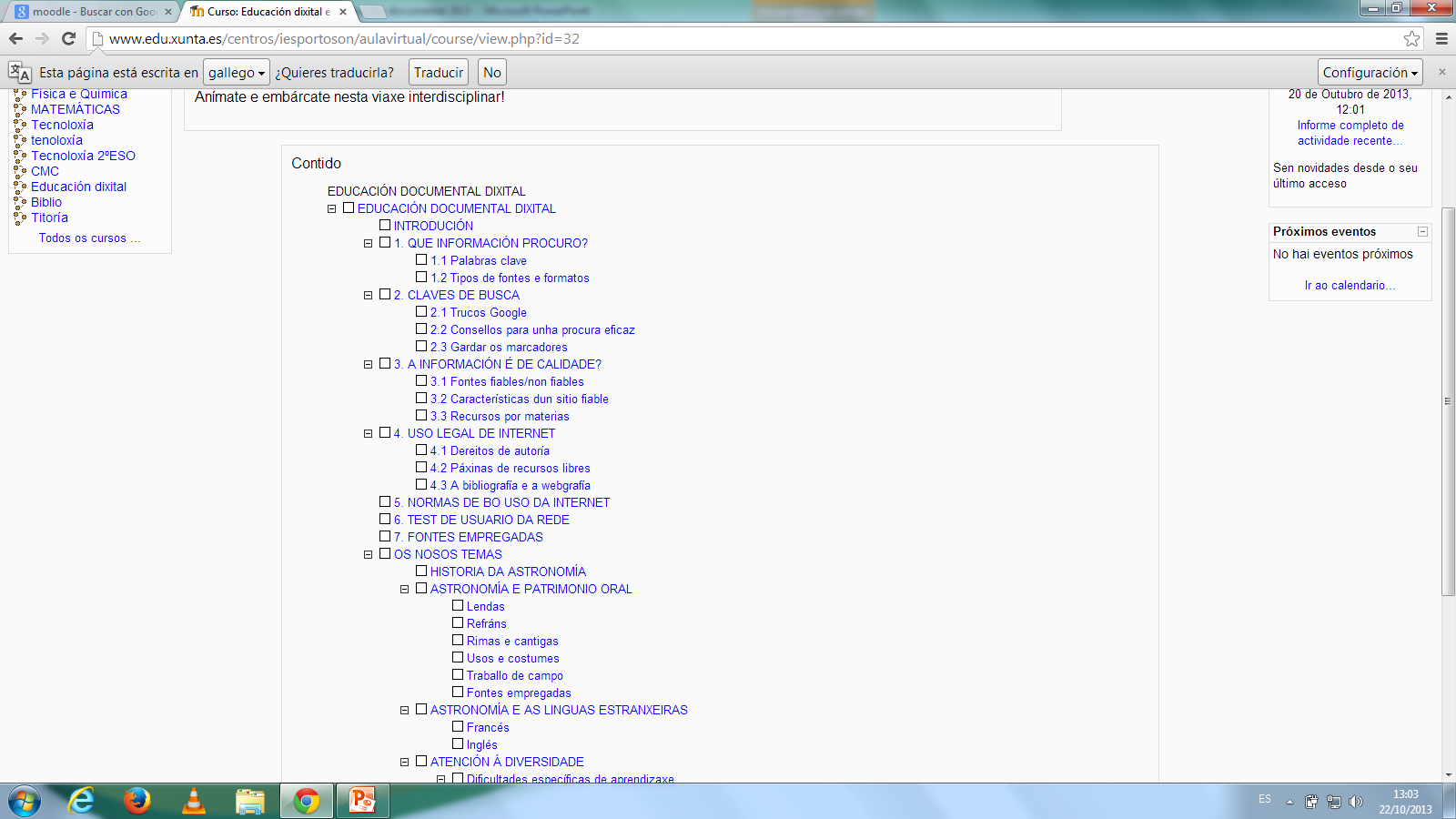 Folla de ruta: Con brillo de cometa
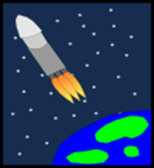 Interdisciplinariedade: OS NOSOS TEMAS
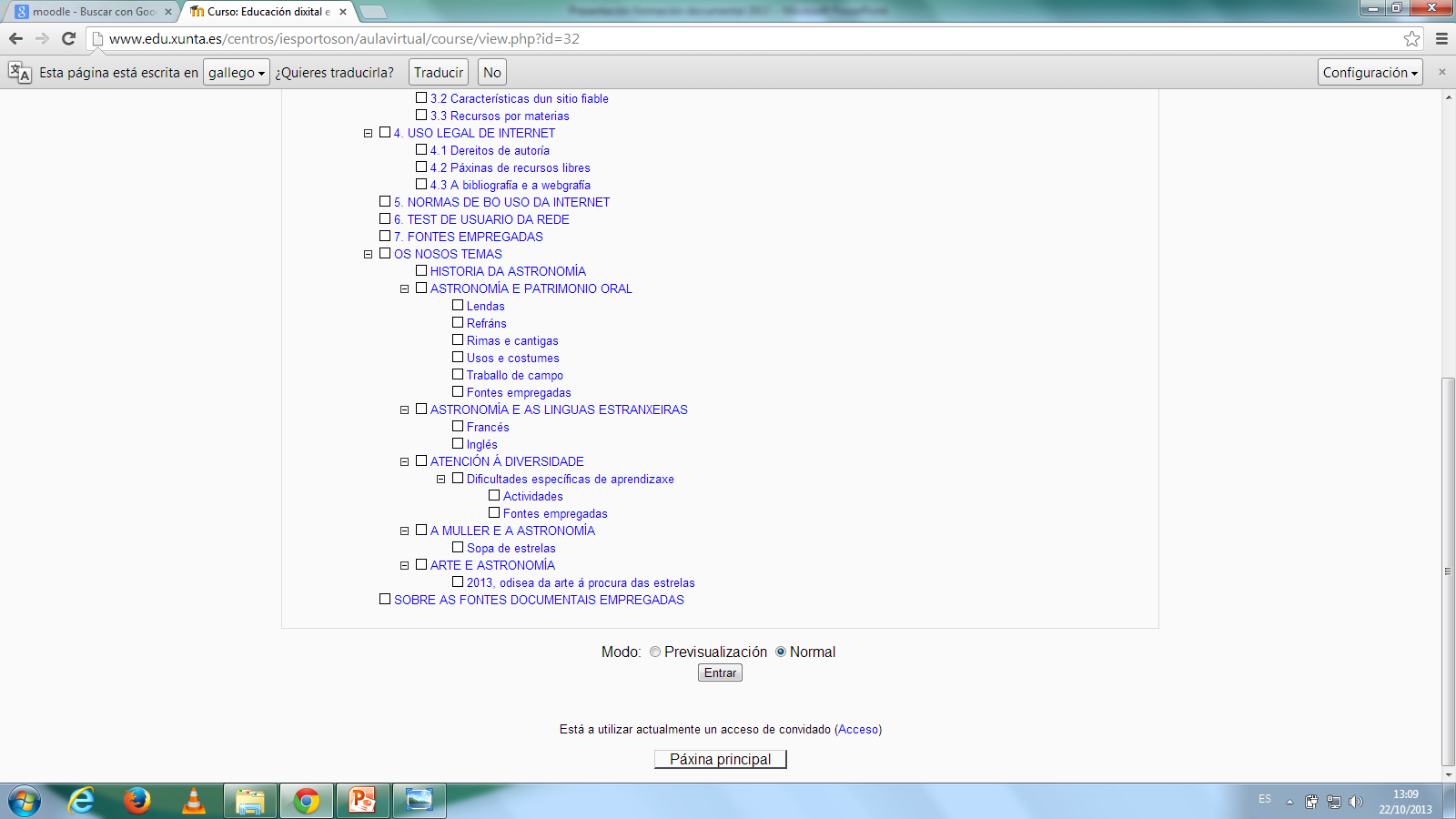 Palabras clave: preparamos a viaxe
Tipos de fontes e formatos: etapas da viaxe
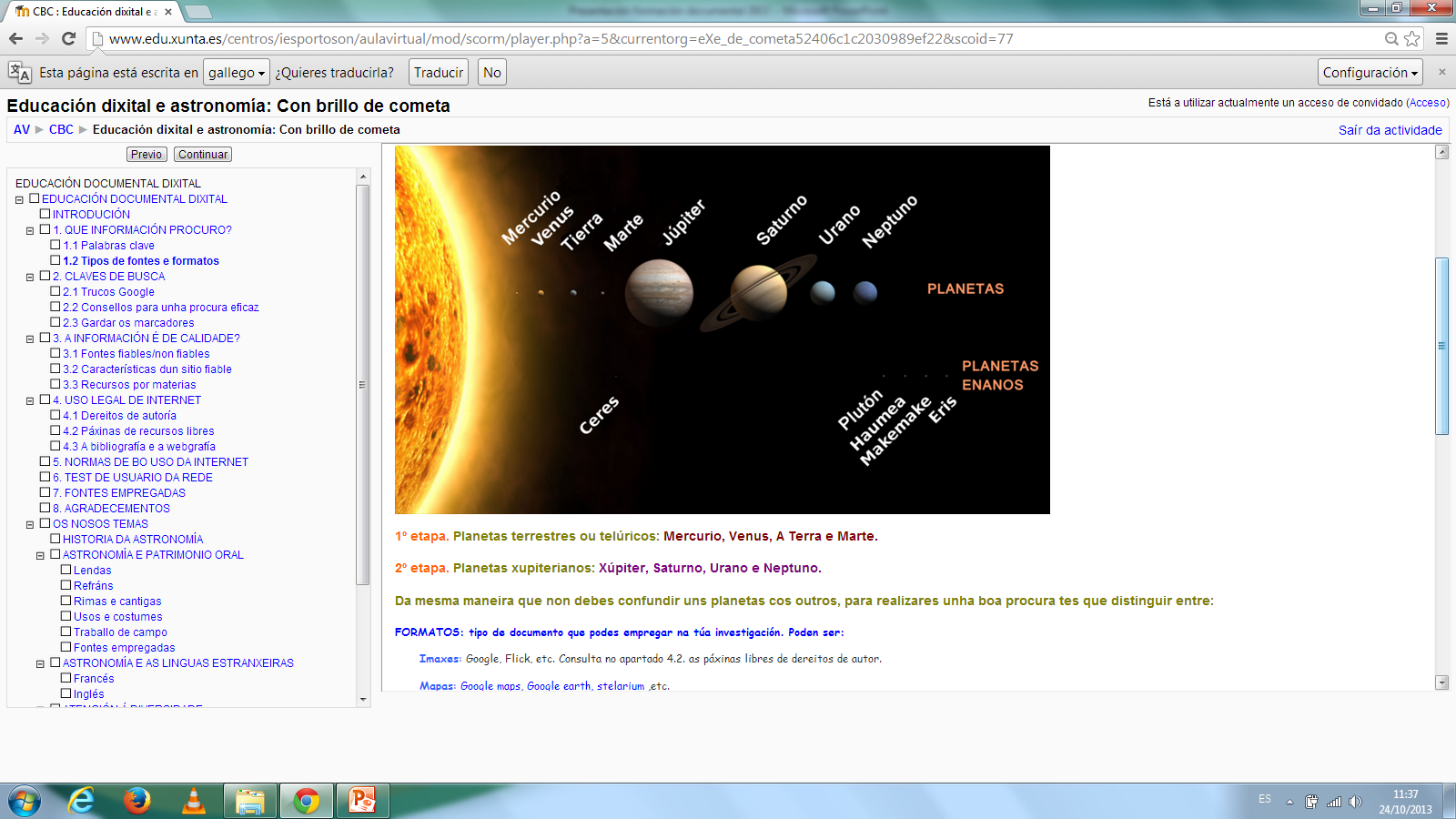 Claves de busca: Marte
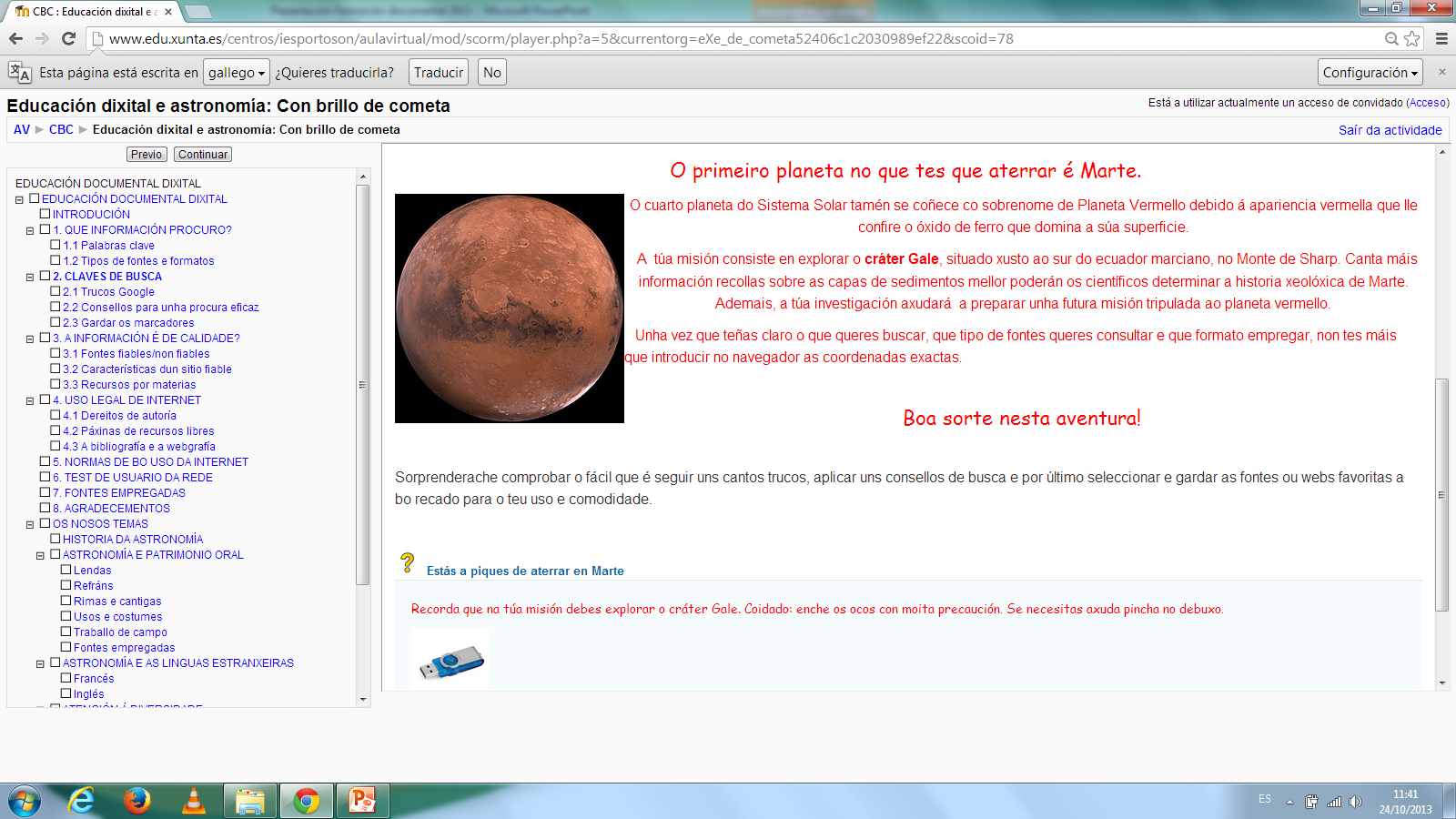 Trucos Google: Mercurio
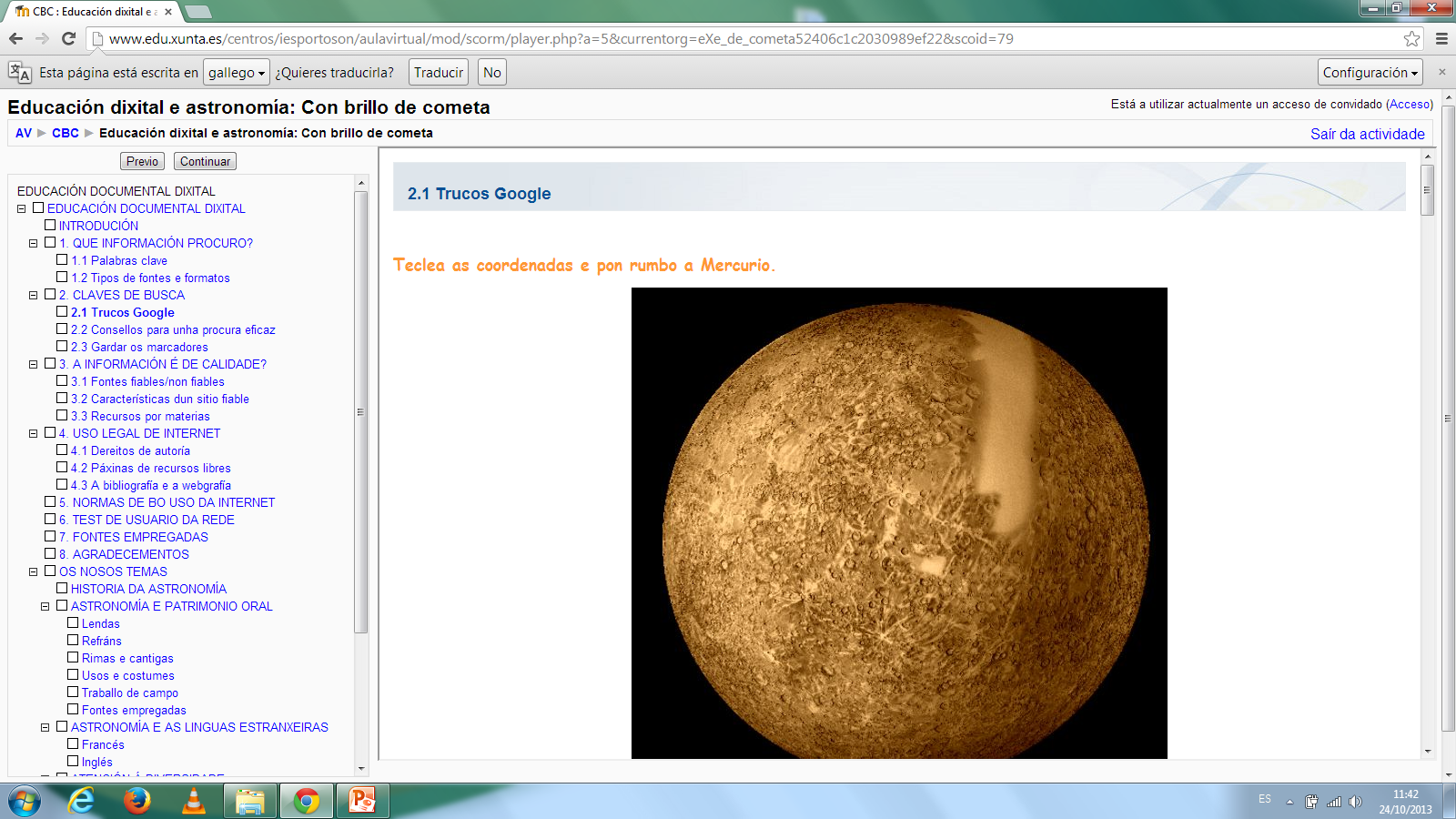 Consellos para unha procura eficaz: Venus
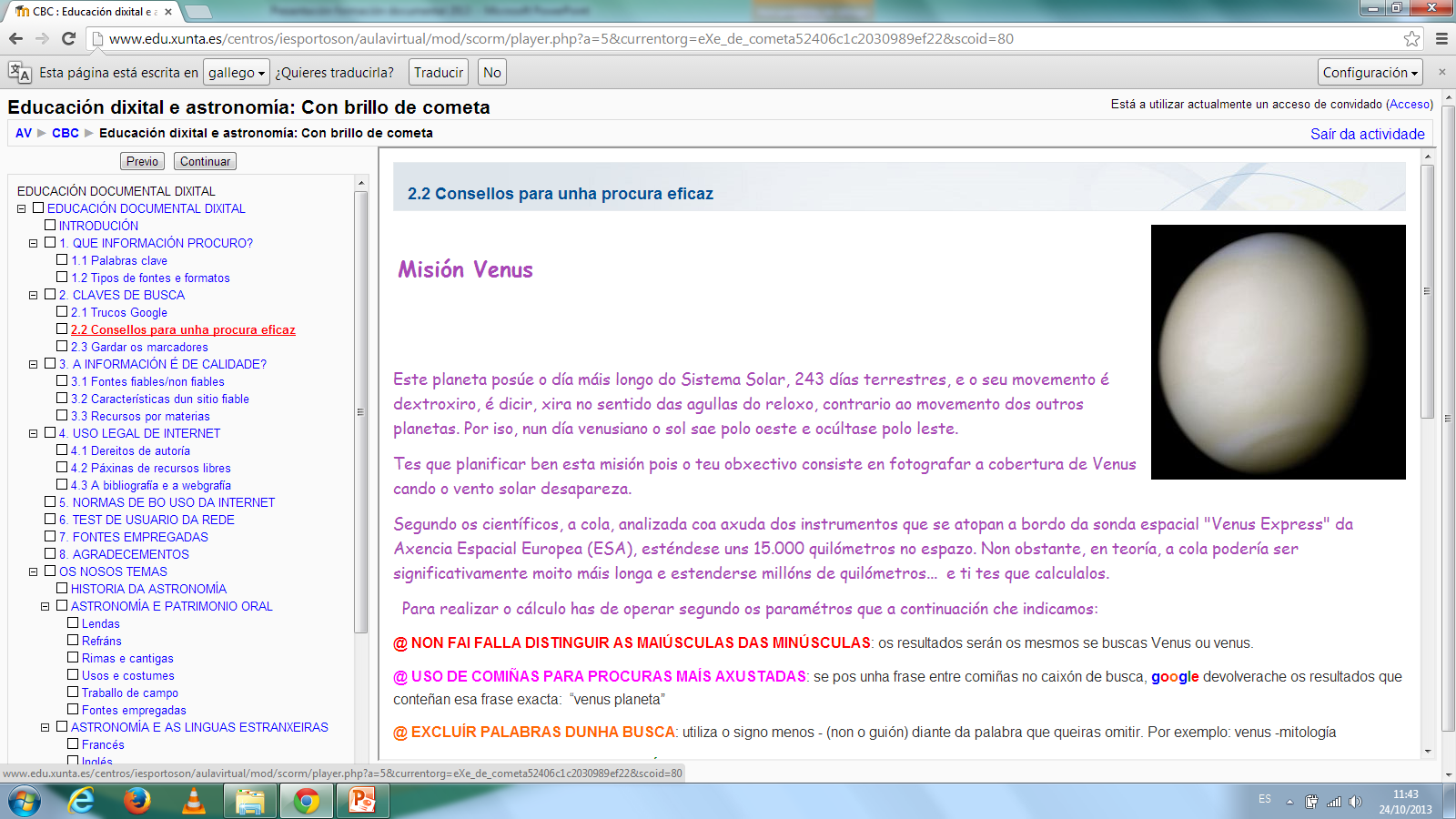 Gardar os marcadores: a Terra
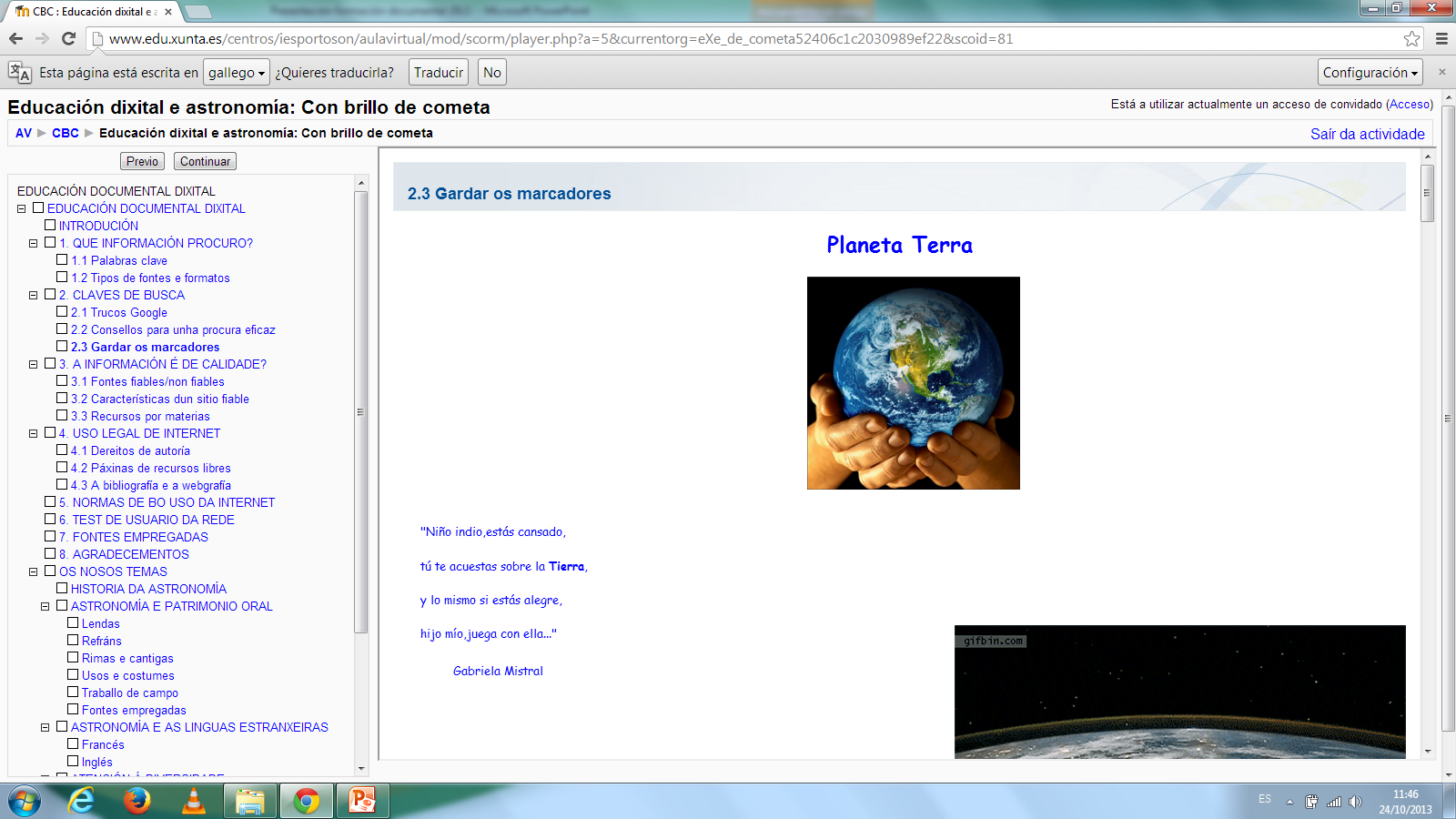 Fontes fiables e non fiables: Saturno
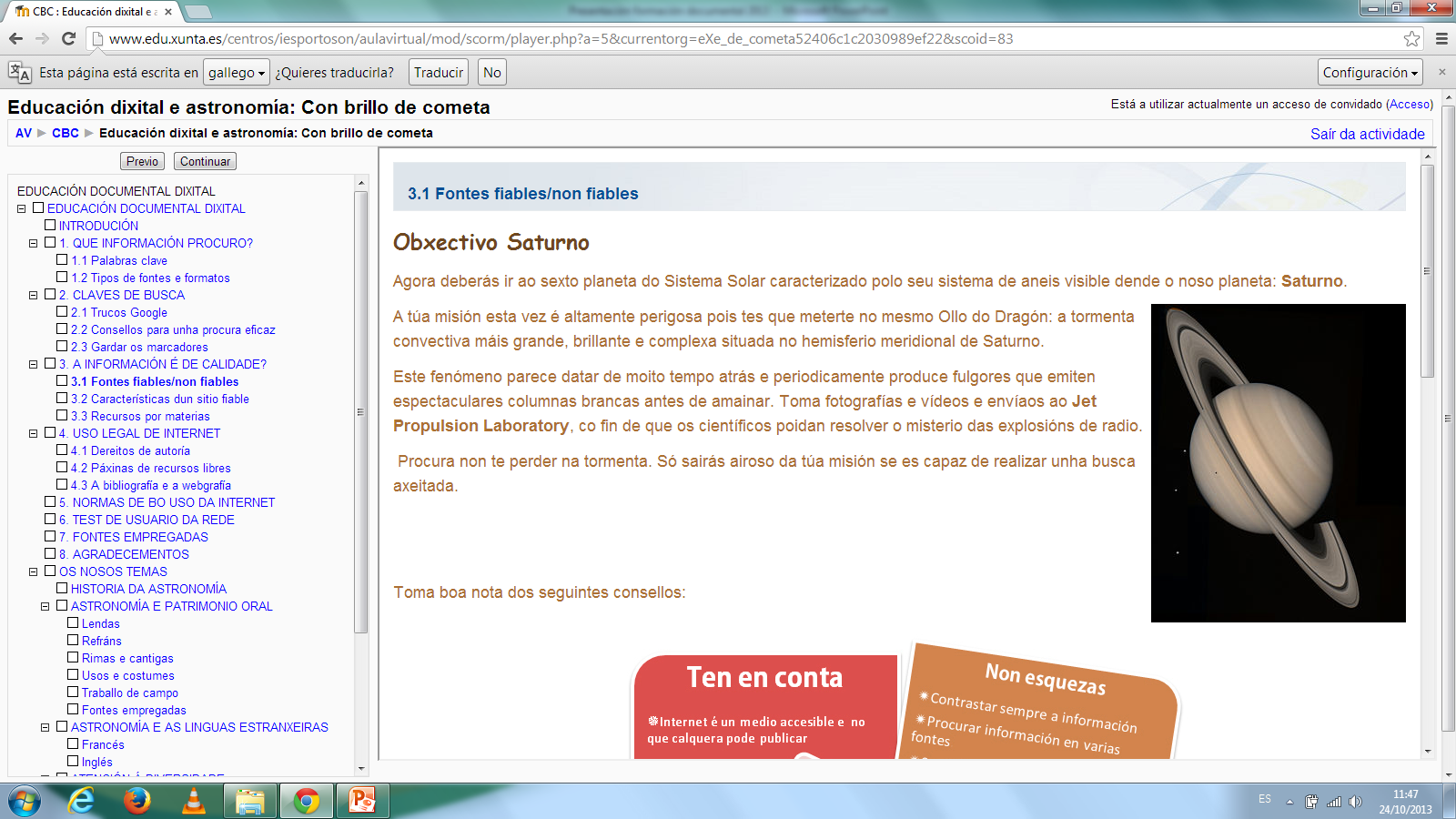 Características dun sitio fiable: Neptuno
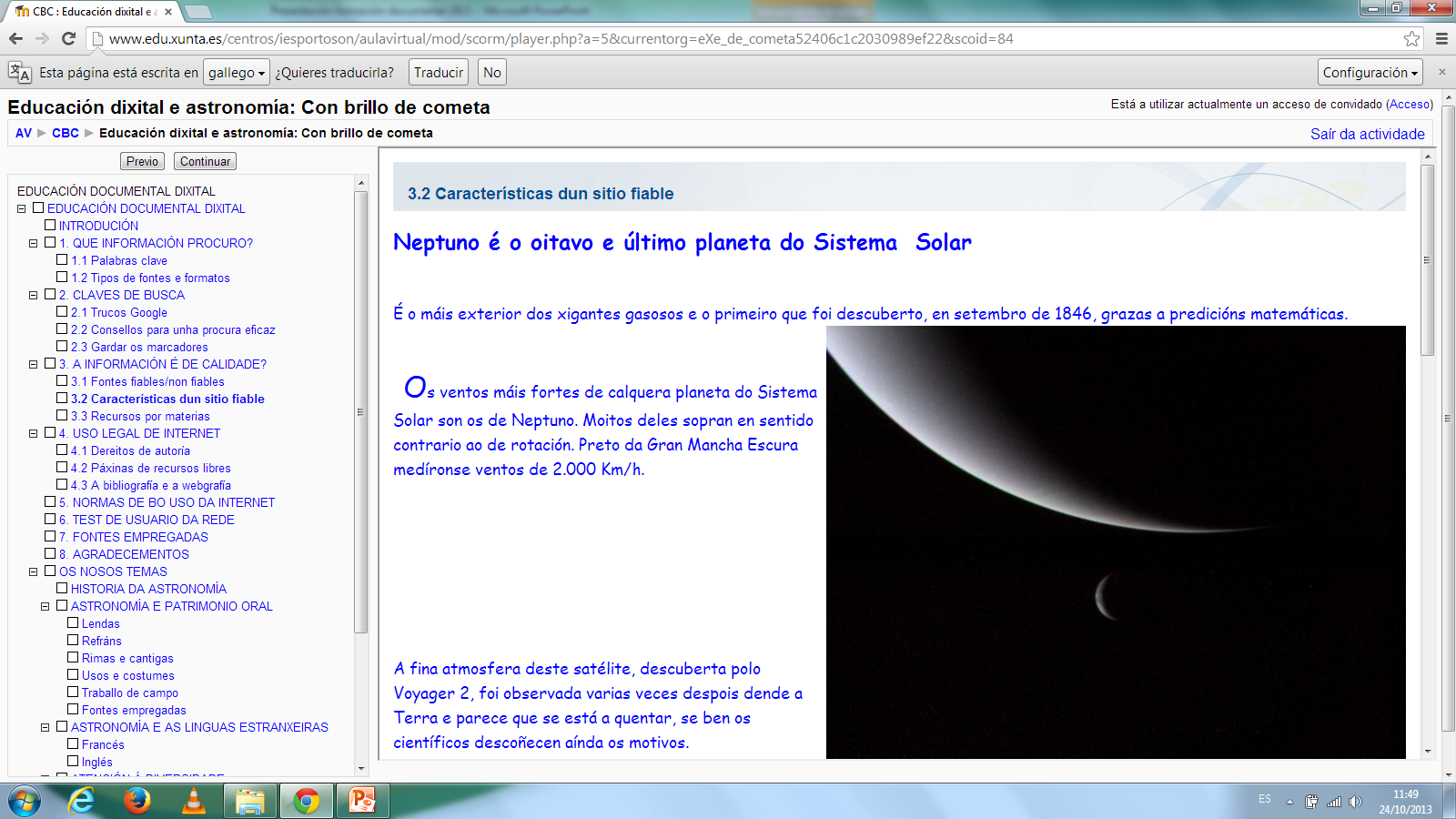 Recursos por materias: Urano
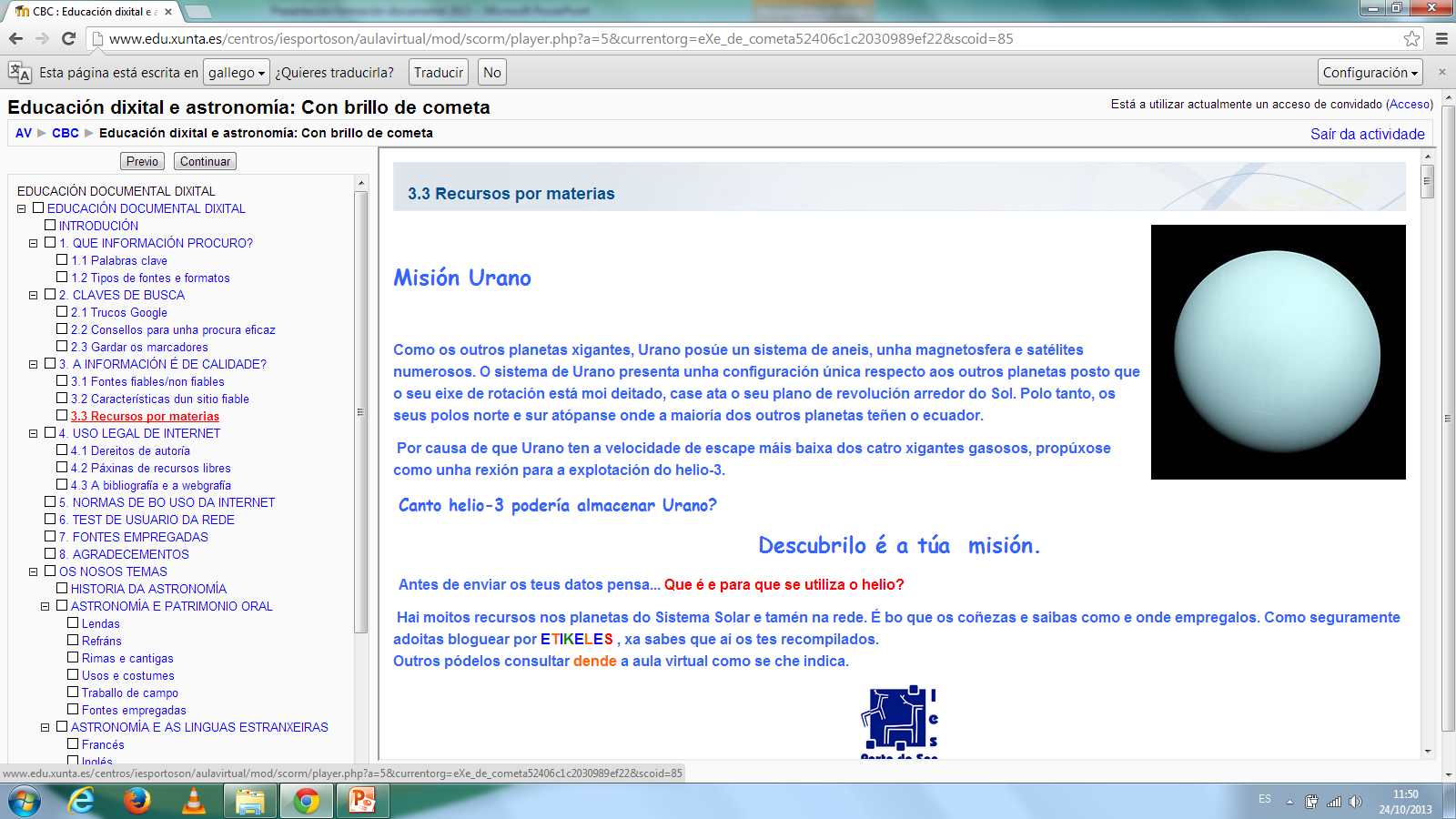 Dereitos de autoría: a Lúa
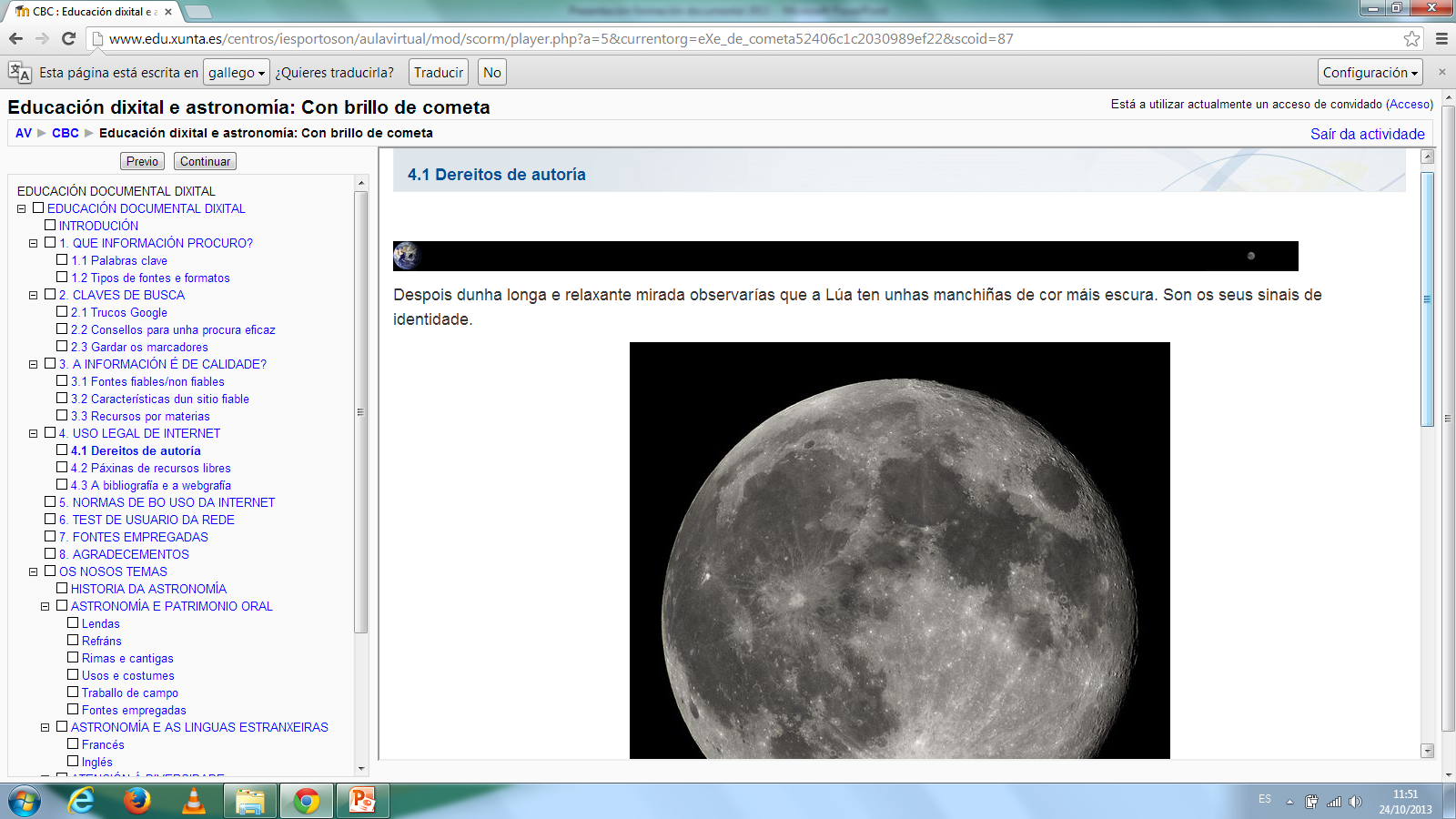 Páxinas de recursos libres: Plutón
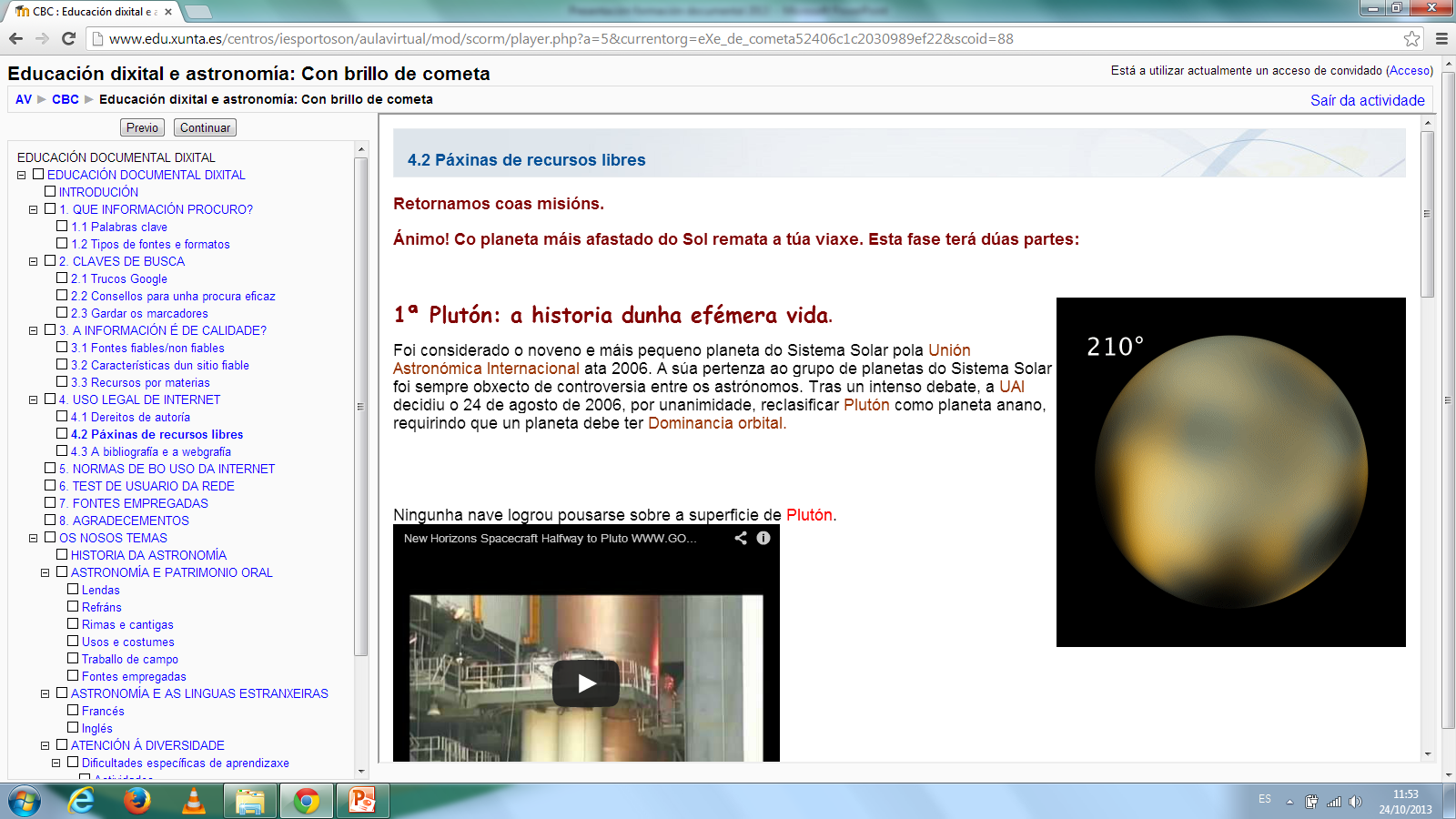 A bibliografía e webgrafía: Cinto de Kuiper
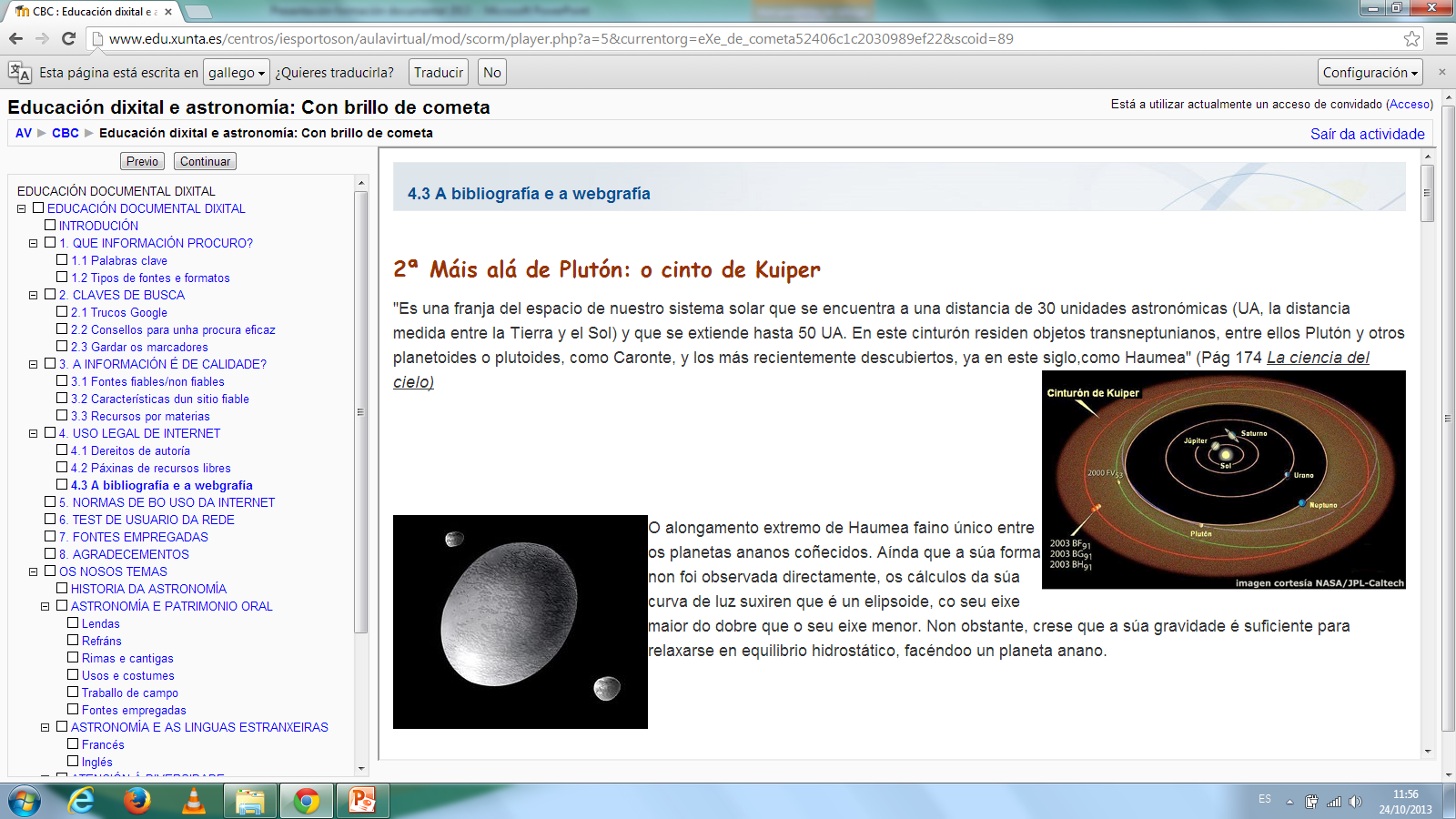 Normas de bo uso de internet:rematamos a viaxe
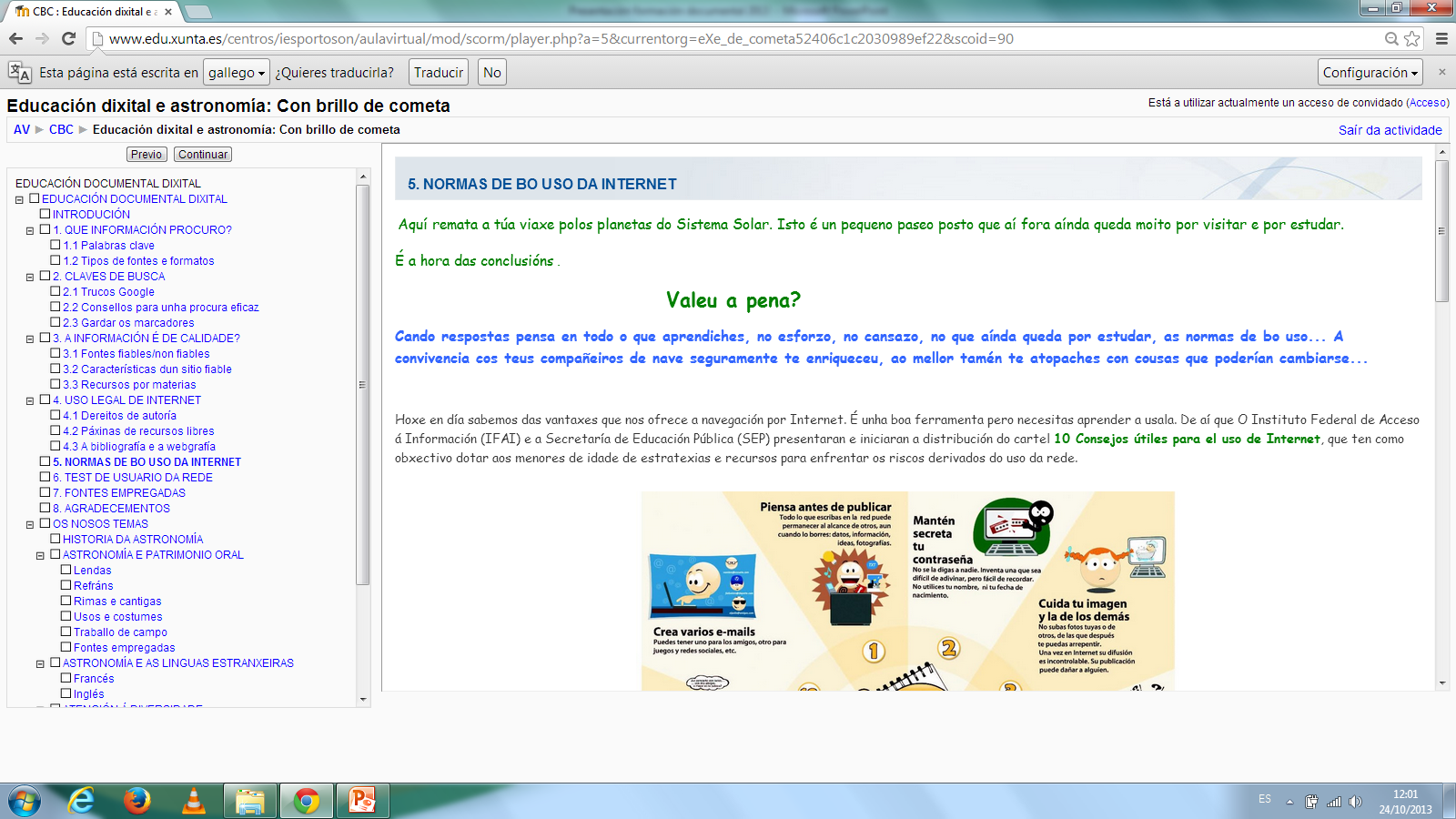 Test de usuario da rede: revisamos a viaxe
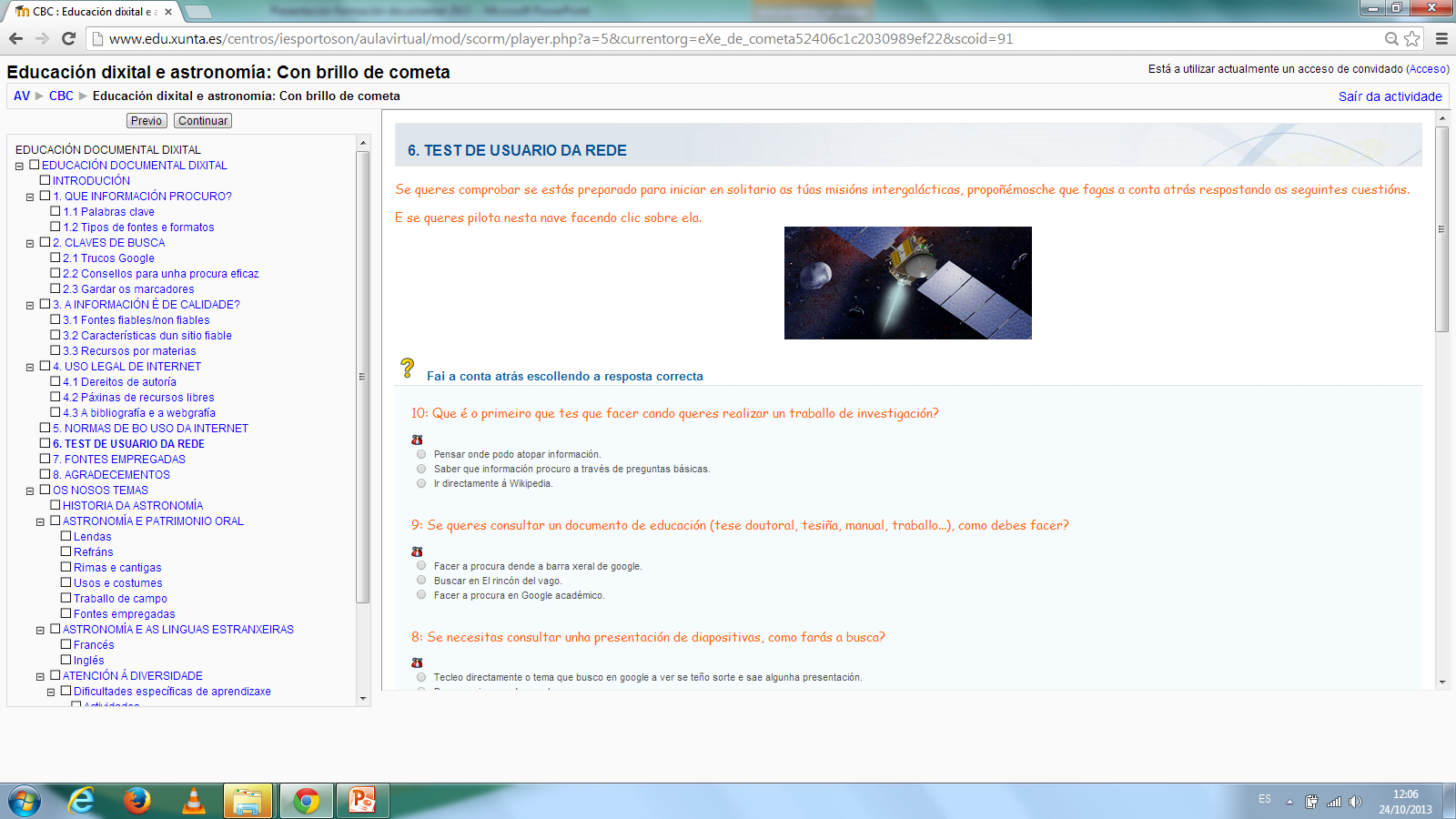 Co alumnado
Ferramenta para complementar a formación de usuarios en 1º de ESO, Proxecto Interdisciplinar.
Aplicación nas diferentes materias.
Adecuación temporal e atemporalidade.
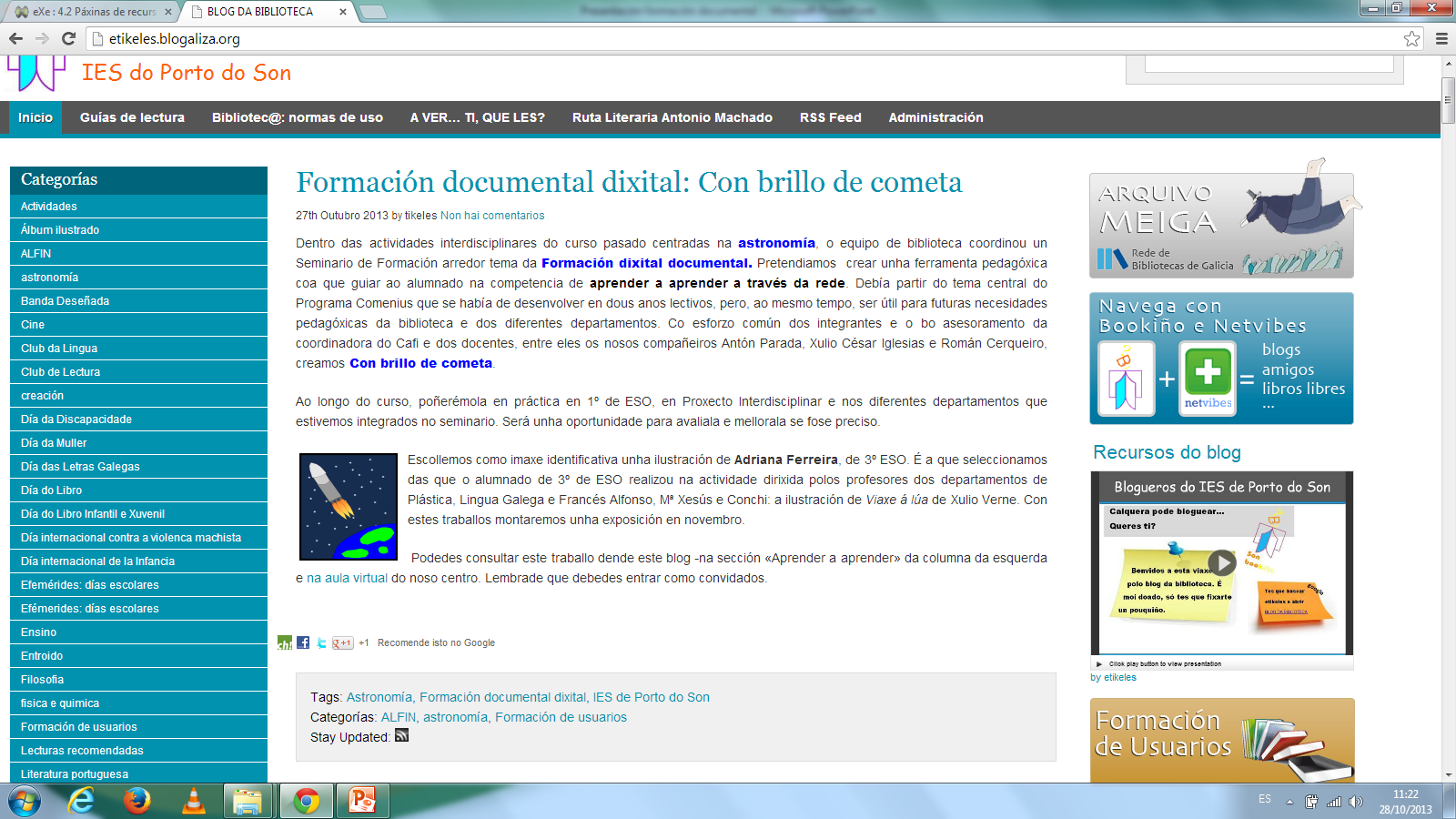 Imos practicar
Para revisar esta ferramenta remitímoste a algunhas actividades:
En “Atención á diversidade” revisamos “Palabras clave”.
En “Trucos Google” investiga sobre unha imaxe e reforza a busca avanzada no apartado de “Refráns”.
En “Consellos para unha procura eficaz” busca os información sobre un cráter da Lúa.
Pon en práctica “Gardar os marcadores” e “Fontes fiables e non fiables” en “Sopa de estrelas” e “Lendas”.
Repasamos as citas de bibliografía e webgrafía no punto 4.3 e en “Rimas e cantigas”.
Por último, anímaste cun “Test de usuario”?
Bibliografía e webgrafía
Anta Fernández, Pilar. “Moodle e Exelearnig no na área de tecnoloxía”. Labirinto dixital. Revista Dixital de IGACIENCIA. Dispoñible en http://www.labirintos.eu/
 
Anta Fernández, Pilar. “Obradoiro para coñecer e introducirnos no manexo de eXeLearning”. Labirinto dixital. Revista Dixital de IGACIENCIA. Dispoñible en http://www.labirintos.eu/
 
Area Moreira, Manuel. “Tecnologías digitales, multialfabetización y bibliotecas en la escuela del Siglo XXI”. Boletín de la Asociación Andaluza de Bibliotecarios,nº 25, Nº 98-99, 2010, 39-52.
 
Caderno informativo. Curso 2010-2011. “Bibliografía. Alfabetización informacional/Educación documental”. Bibliotecas Escolares de Galicia. Consellería de Educación e Ordenación Universitaria Dirección Xeral de Centros e Recursos Humanos, Subdirección Xeral de Centros Servizo de Xestión de Programas Educativos. Páx. 18. Dispoñible en  http://www.edu.xunta.es/biblioteca/blog/files/CADERNINHO%202010_11_vabril_2.pdf
 
Durban, Glòria.  Itinerario formativo 1º de ESO: para llegar a ser un experto en información. Dispoñible en Tecnologías digitales, multialfabetización y bibliotecas en la escuela del Siglo XXI

Formación de usuarios y educación documental. Conceptos y propuestas para desarrollar en el centro escolar.  Centro internacional de Libro Infantil y Juvenil. Fundación Germán Sánchez Ruipérez. Salamanca, Gráficas Lope, col. Cuaderno del profesor, número 5, 2008.
 
Illescas, Mª Jesús. Estudiar e investigar en la biblioteca escolar: La formación de usuarios. Cadernos Blitx. Pamplona: Departamento de Educación y Cultura, Gobierno de Navarra, 2004. Dispoñible en http://dpto.educacion.navarra.es/publicaciones/pdf/estudiar.pdf
 
Piquín, Rosa. Proyectos documentales integrados. ¿Qué son? ¿Cómo hacerlos? Libro abierto. Nº 21. Consejería de Educación Delegación Provincial de Málaga. Dispoñible en http://www.juntadeandalucia.es/averroes/bibliotecaescolar/index.php
 
Piquín, Rosa. Proyectos documentales integrados: una experiencia tecnológica entre bibliotecas y escuelas. 2005.  Dispoñible en http://sole.com/plec/archivos/Docs_Bibliografias/rpiquin.pdf
MOITAS GRAZAS!
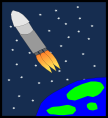